LẮP RÁP MÔ HÌNH 
XE ĐIỆN CHẠY BẰNG PIN
(TIẾT 4)
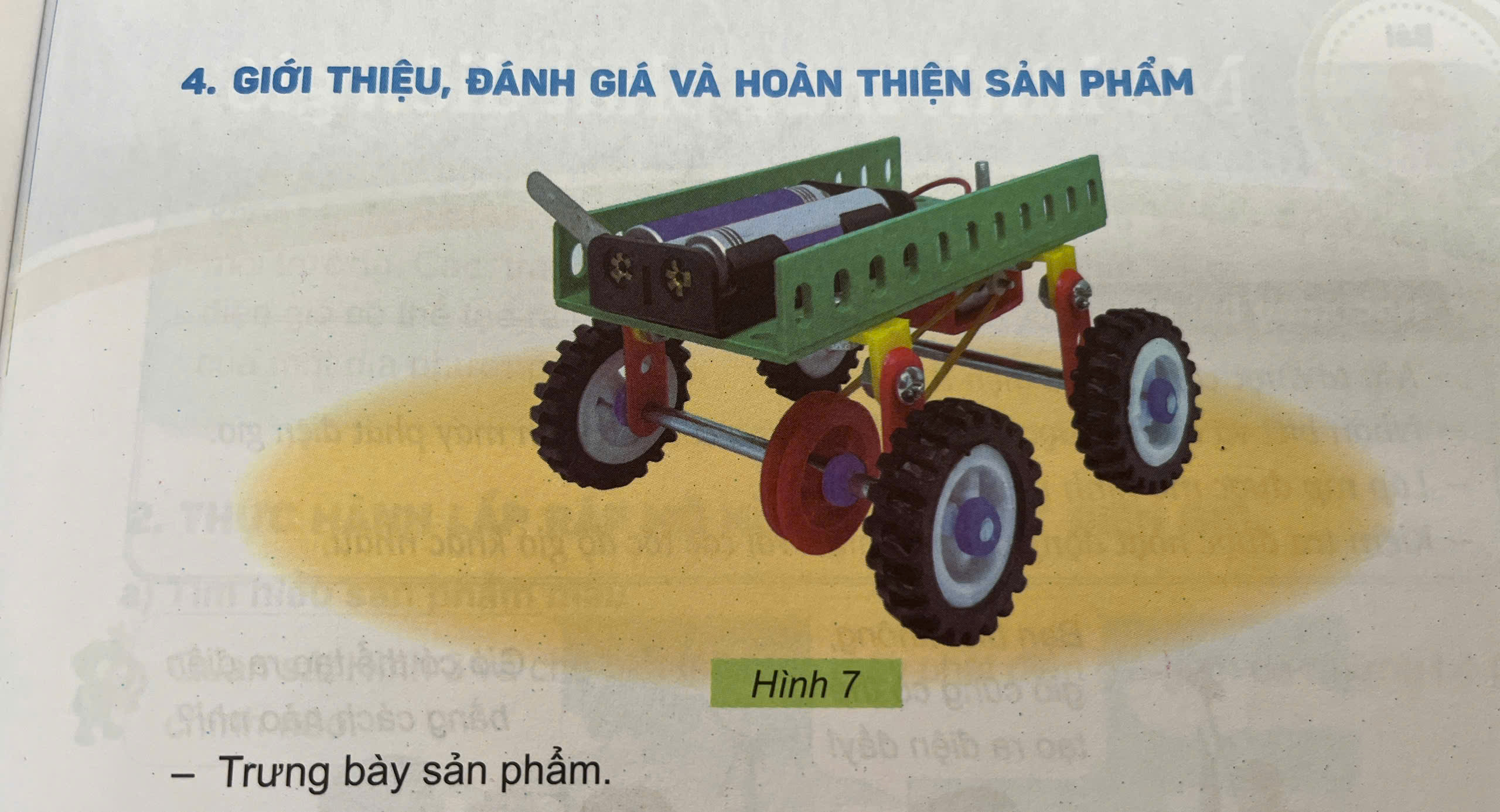 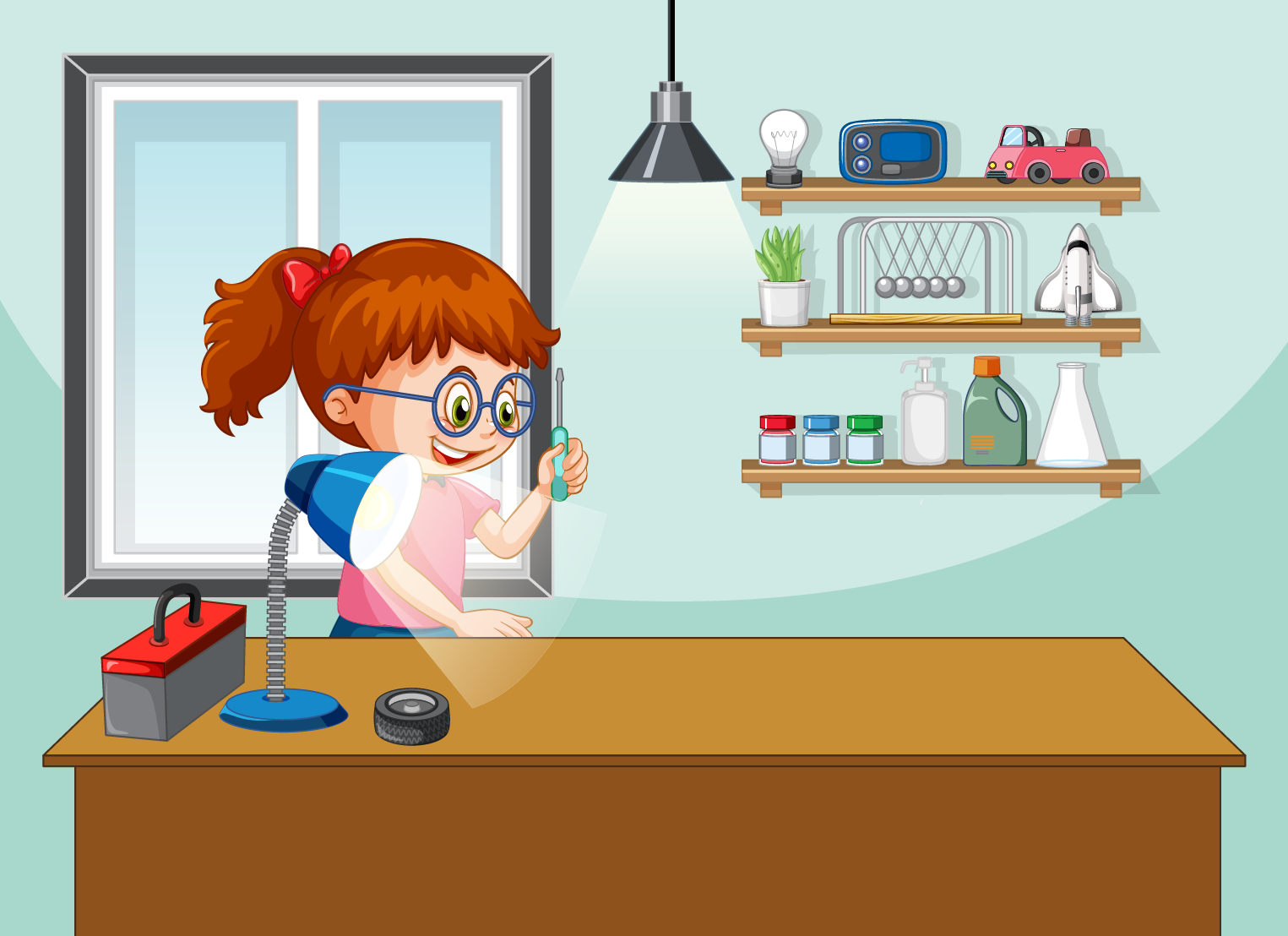 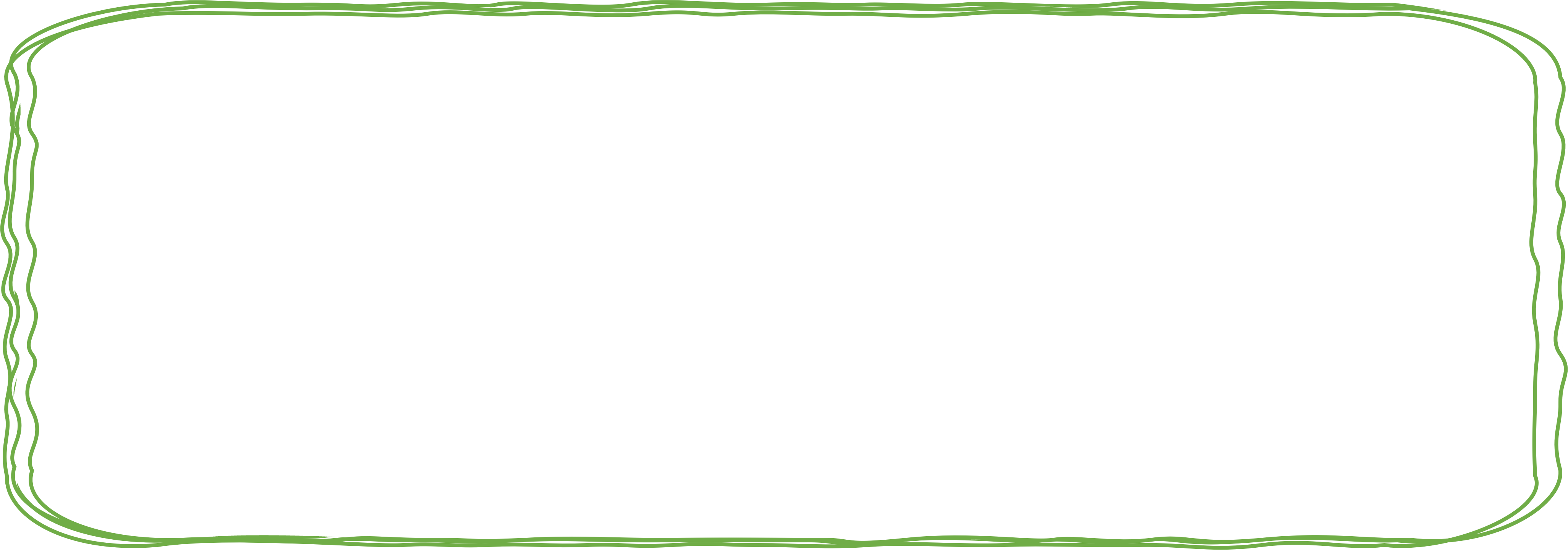 Cùng bạn đánh giá sản phẩm theo các tiêu chí
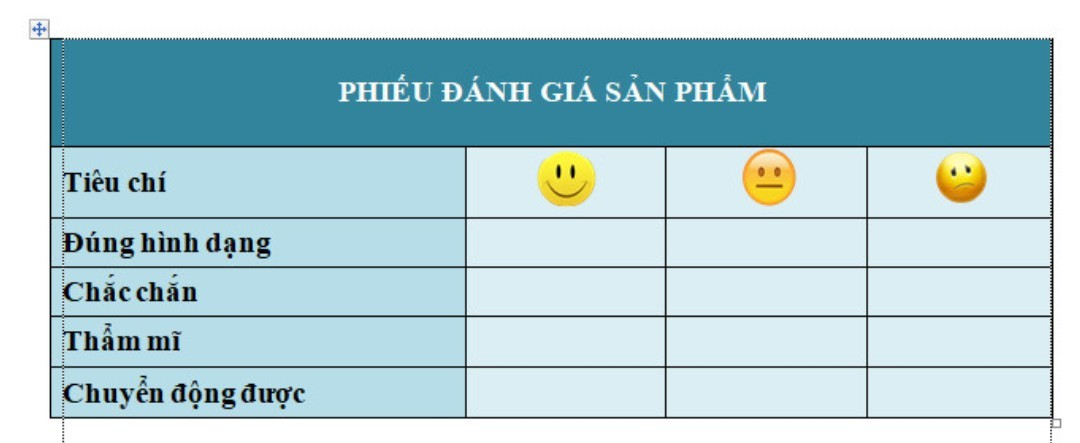 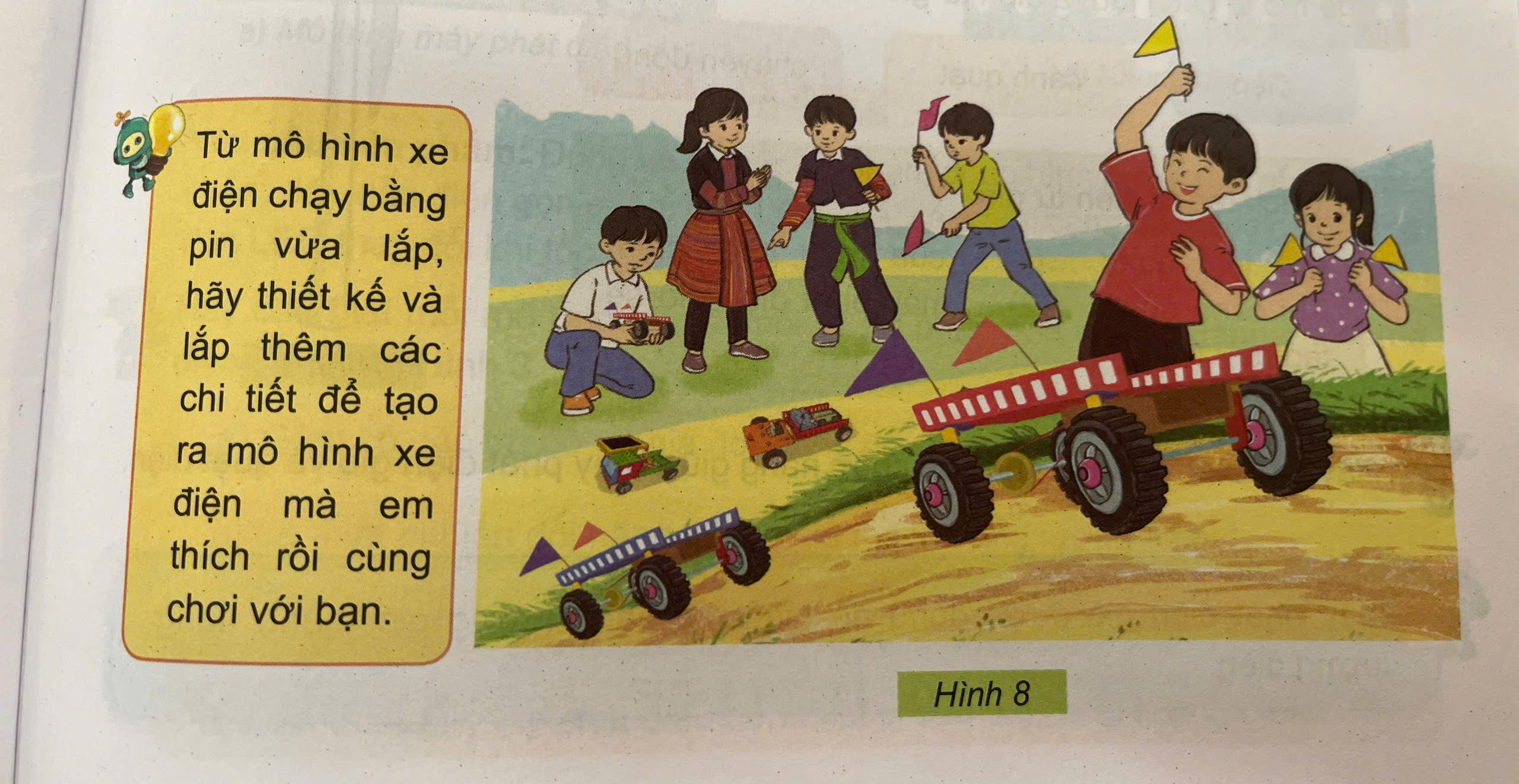 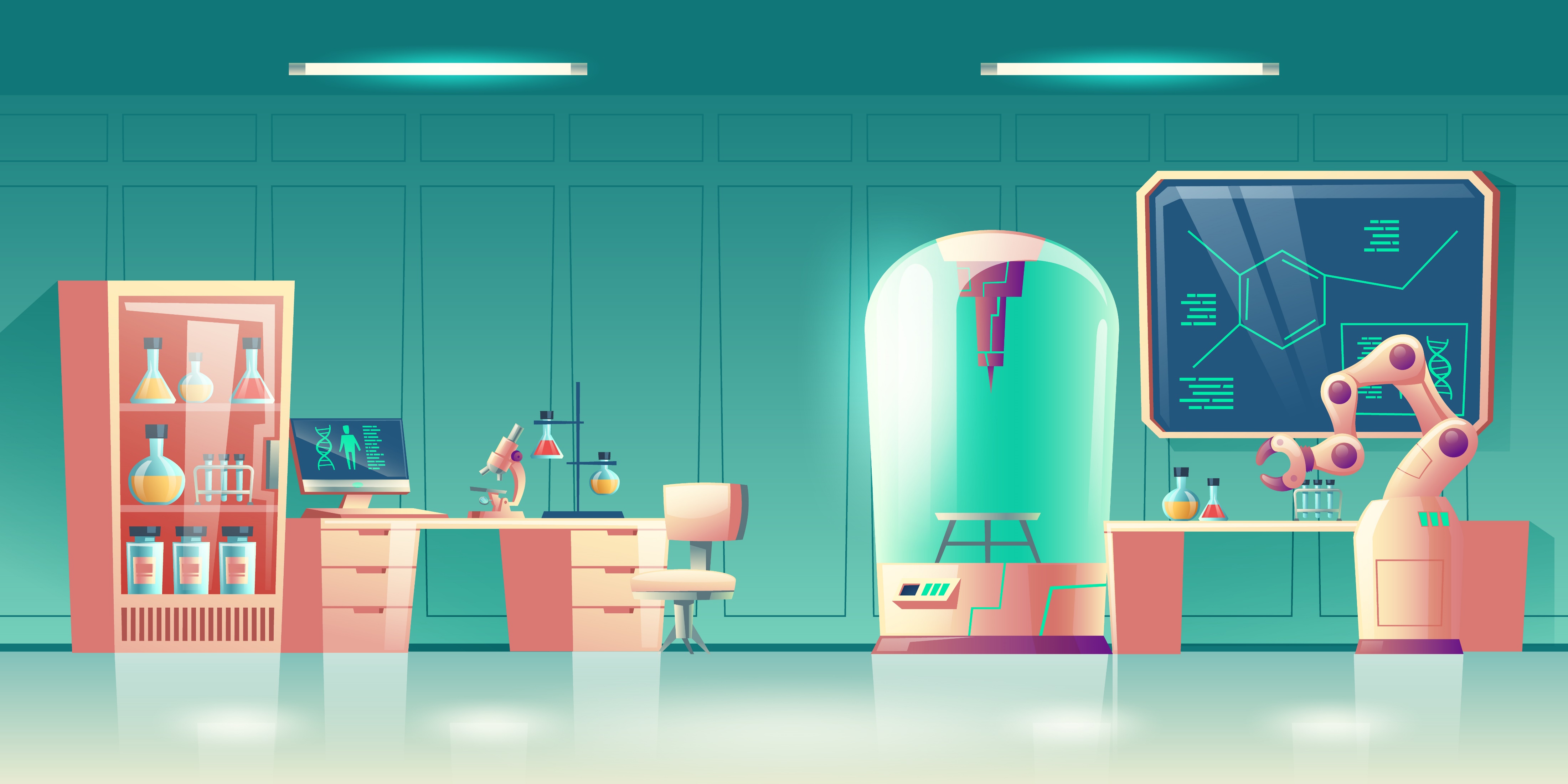 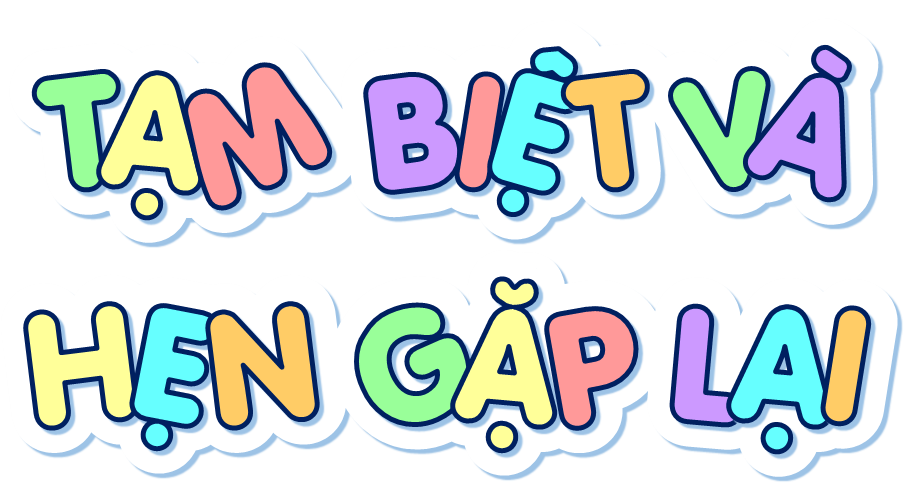